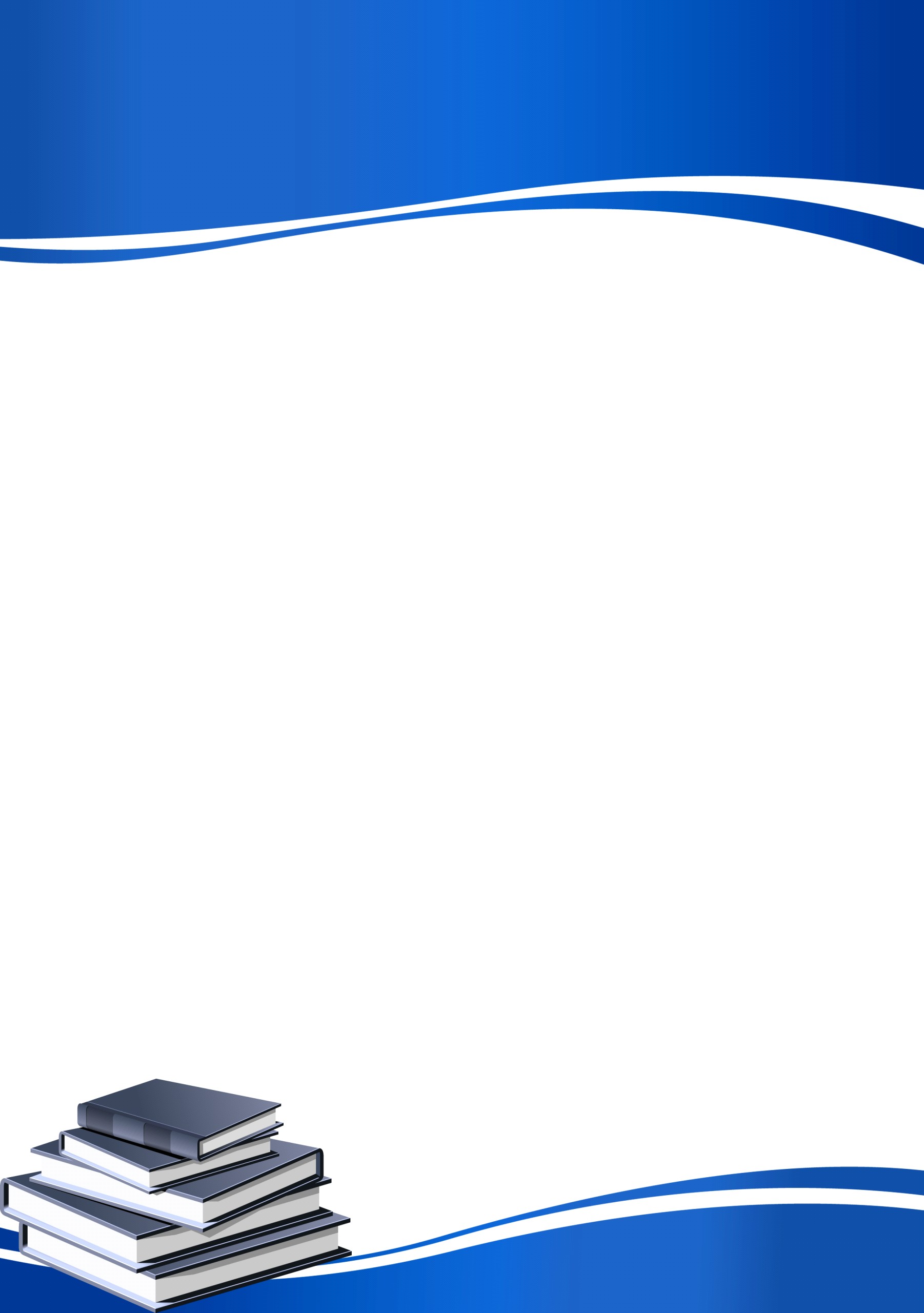 «№24  лингвистикалық мектеп-гимназия» КММ-сінің 2020-2025 жылдарға арналған даму бағдарламасыАқтөбе қаласы, 2020 жыл
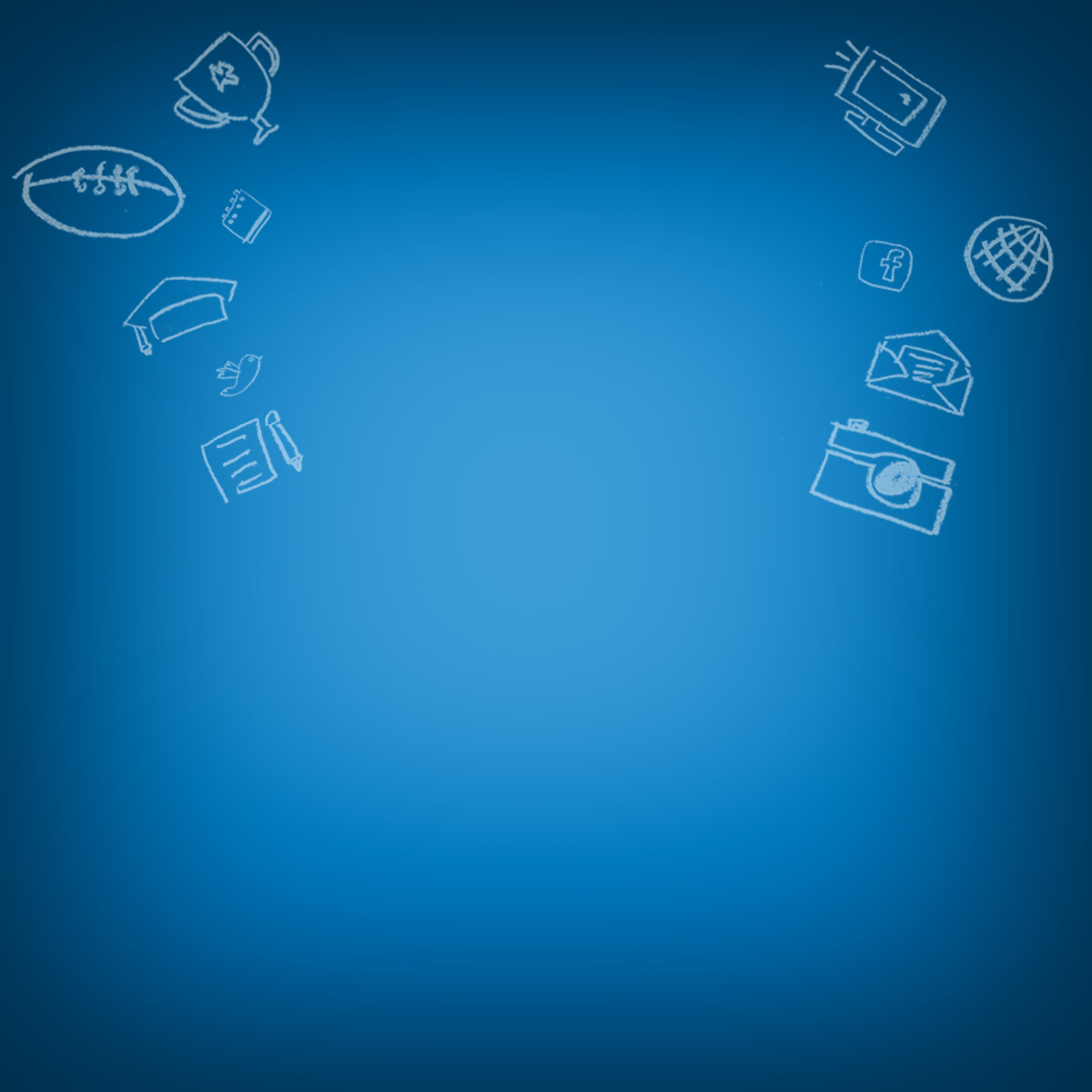 І. Бағдарлама паспорты
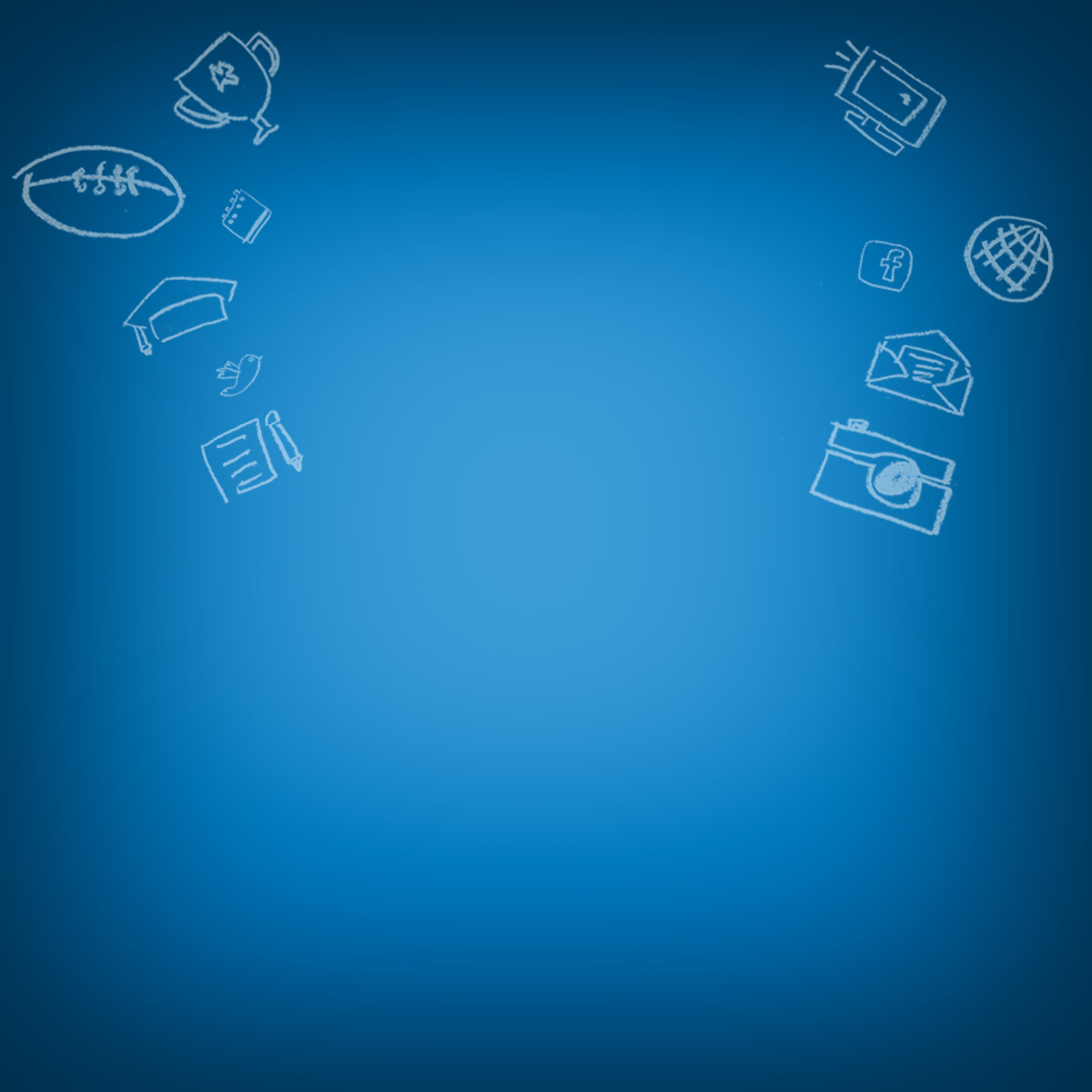 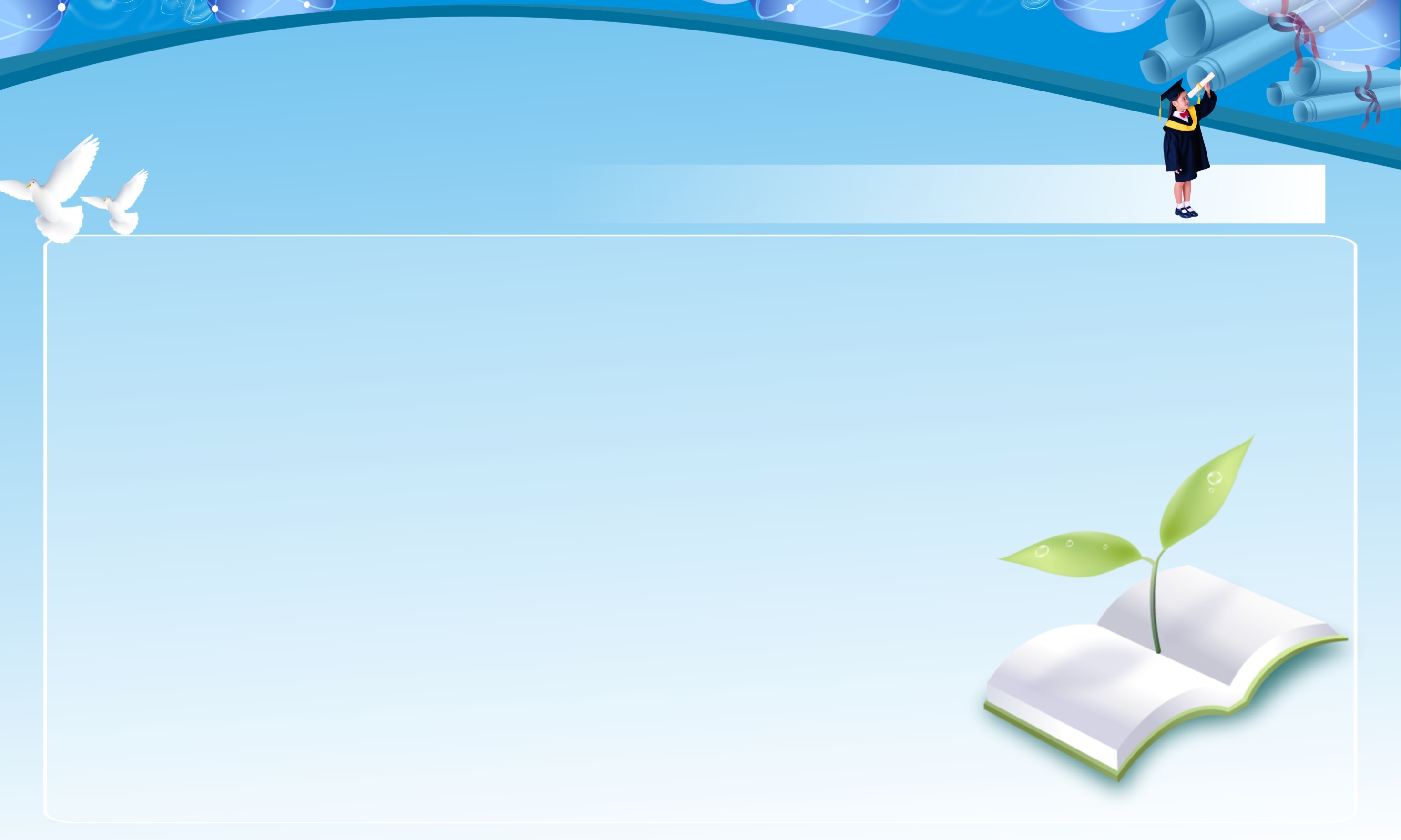 ІІ. Кіріспе
Мектеп- гимназия туралы қысқаша мәлімет
    Ақтөбе қаласындағы №24 лингвистикалық мектеп- гимназия- сапалы білім, саналы тәрбие беріп отырған алдыңғы қатарлы білім ордасының бірі. Бұл – ынтымағы бірлескен айқын мақсат жолында жұмыс жасайтын оқушылар мен мұғалімдер ұжымы. 
№24 лингвистикалық  мектеп-гимназия ғимараты 1972 жылы педагогикалық институттың корпусы болып іргетасы қаланған.
1992 жылы №37 бастауыш мектебі, 1996 жылы №24 орта мектеп болып қайта ашылған.
Қазақстан Республикасының білім беру жүйесіндегі реформа талаптарына сай 2002 жылы 20 тамызда Ақтөбе қаласы әкімінің   №710 өкімімен №24 орта мектеп - №24 лингвистикалық мектеп – гимназия  мәртебесіне өзгертілді.
Лицензия № 0142040   23.05.2011 ж
Мекен жайы: Ақтөбе қаласы, Есет батыр көшесі 144 «А» үй
Мектеп территориясының жалпы аумағы-1,8066 га
Мектеп ғимаратының аумағы-5042,1м2
    Қабаттылығы :    4
 Жылу жүйесінің  түрі :  орталықтандырылған 
 Сумен қамтамасыз  ету – орталықтандырылған 
Мектептің  жобалық  қуаттылығы :  870 орын 
Білім беру тілі:   Қазақ 
Мектептің  жұмыс  уақыты :  Жұмыстың  басталуы:  8 : 00 мин 
                                                           Жұмыстың аяқталуы:  19 : 00 мин
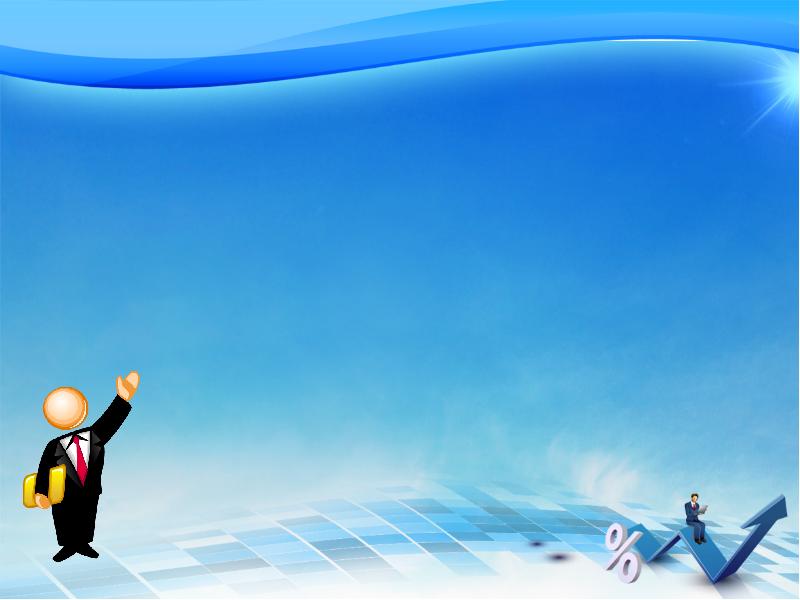 Білім алушыларды үйірмемен қамту
Білім алушылар саны
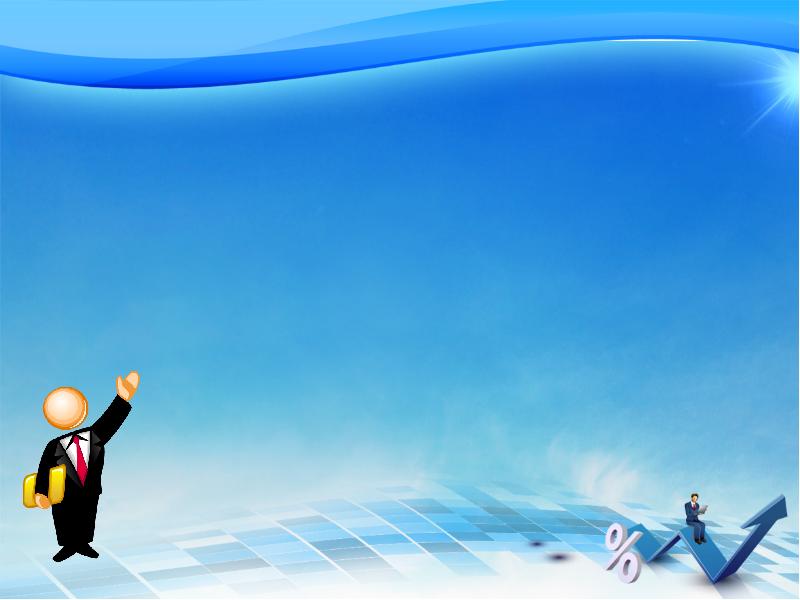 Педагог кадрлардың квалификациялық категориялары бойынша
Педагог кадр құрамының білім деңгейлері
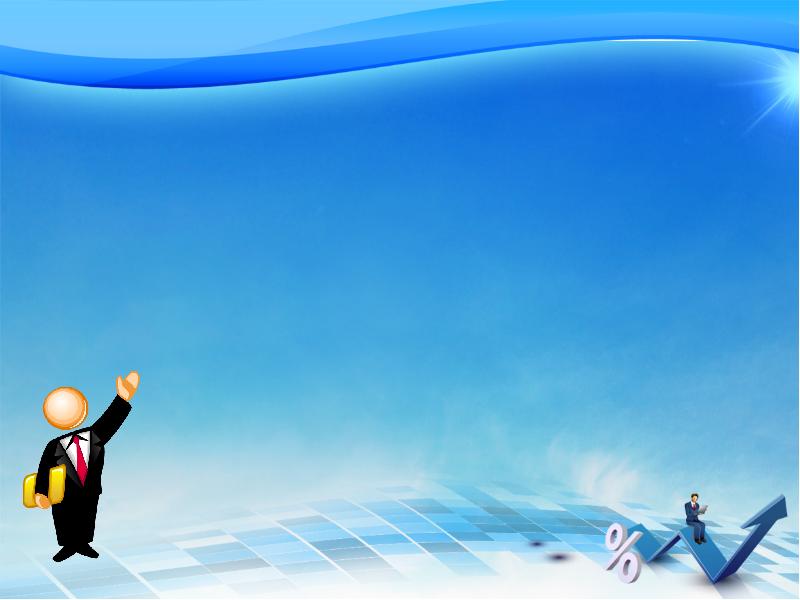 ІІІ. Білім беру жүйесі жағдайының  талдауы
Білім алушылар саны
Мектепалды даярлық тобы
№24 лингвистикалық мектеп- гимназияда жұмыс жасайтын мұғалімдер туралы мәлімет
Білім сапасының көрсеткіші
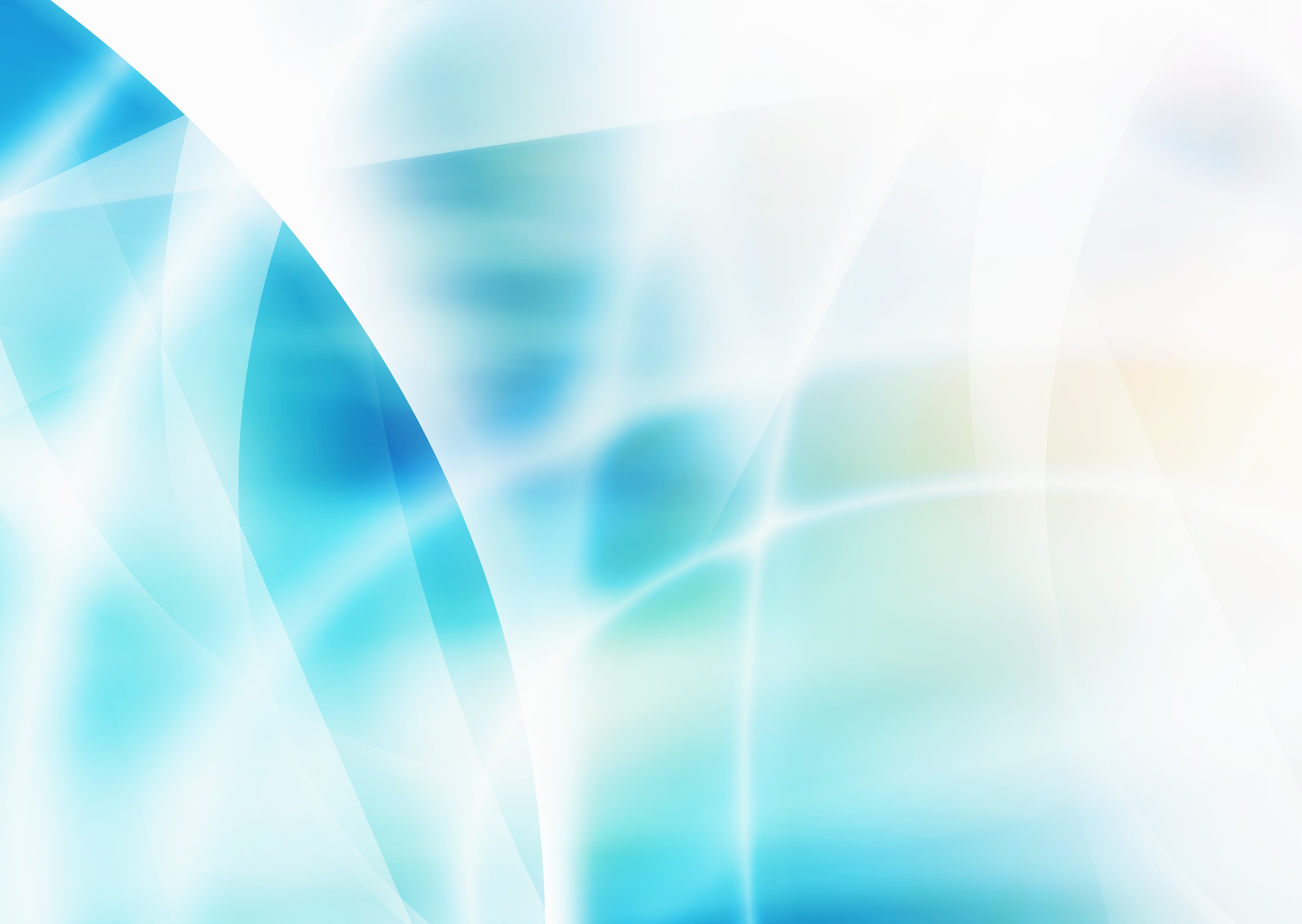 ІҮ. Бағдарламаны іске асырудың мақсаттары, міндеттері, нысаналы индикаторлары және нәтижелерінің көрсеткіштері
Педагог кәсібінің жоғары мәртебесін қамтамасыз ету, педагогикалық білім беруді жаңғырту.
Білім алушылардың арасындағы білім сапасындағы алшақтықты қысқарту.
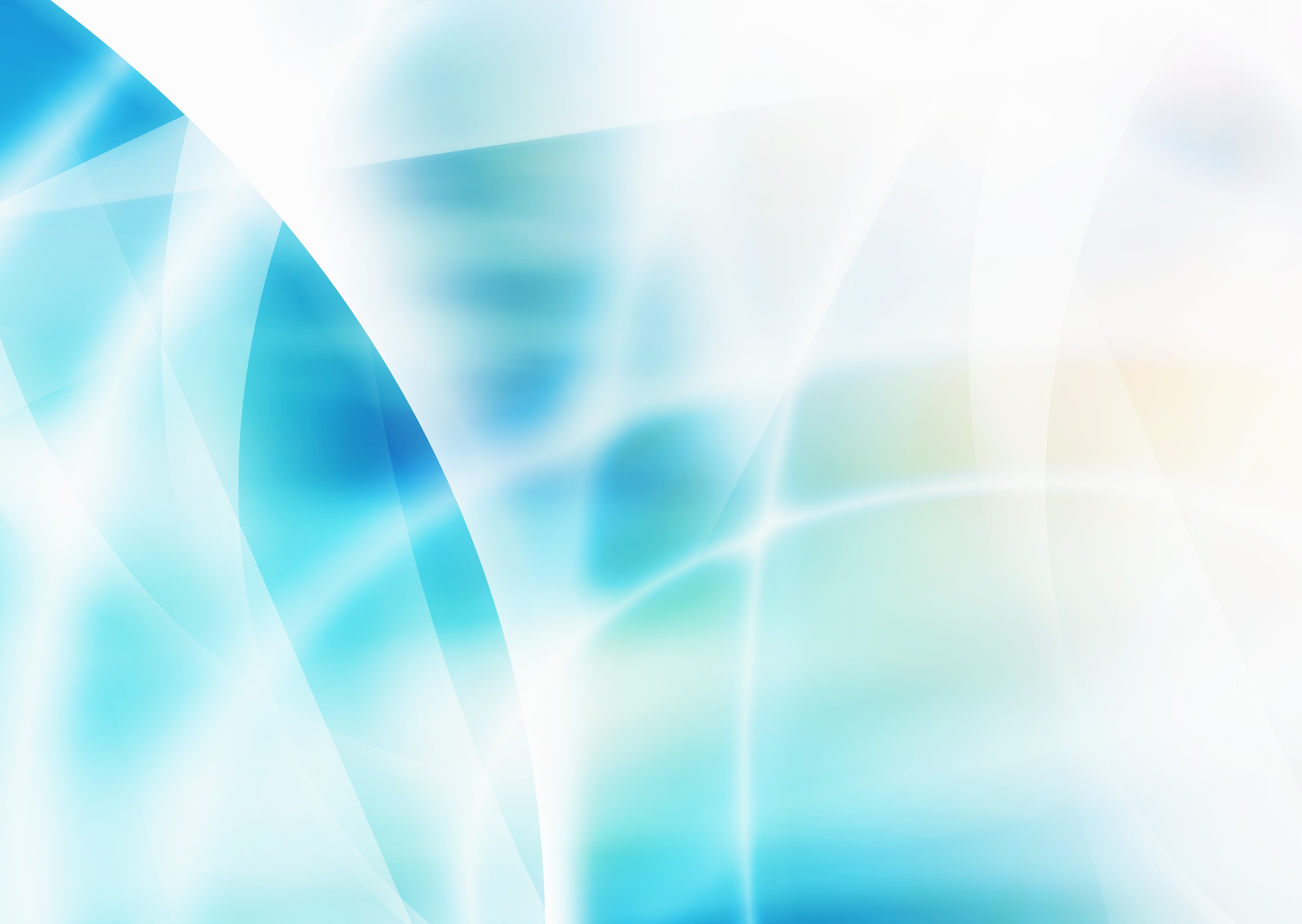 Оқытудың қауіпсіз және жайлы ортасын қамтамасыз ету
Үздік практикалар негізінде білім алушылардың, педагогтердің және білім беру ұйымдарының сапасын бағалаудың жаңартылған жүйесін енгізу.
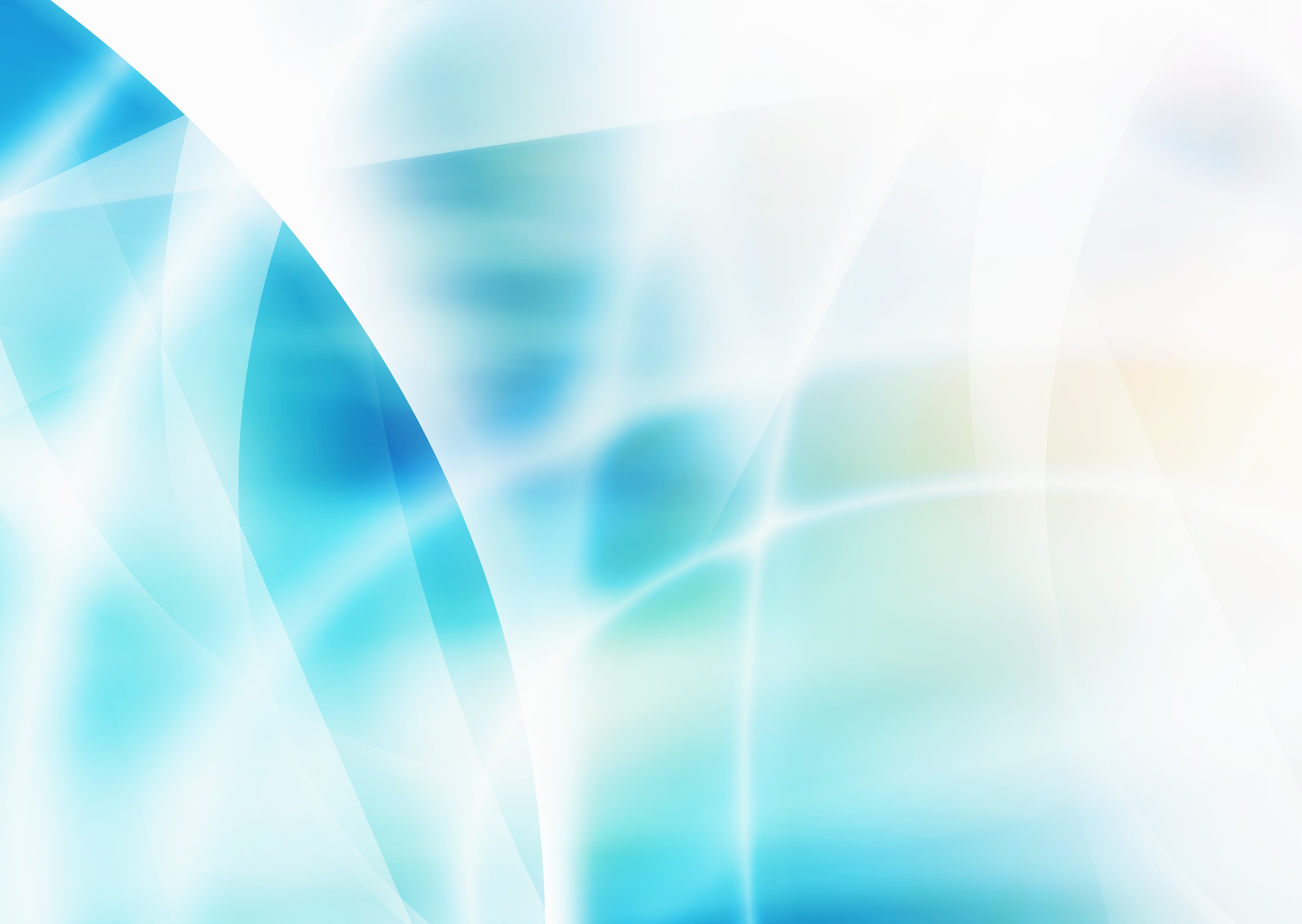 Білім алушының зияткерлік, рухани-адамгершілік және физикалық дамуын қамтамасыз ету
Цифрлық инфрақұрылыммен және қазіргі заманғы материалдық-техникалық базамен жарақтандыру
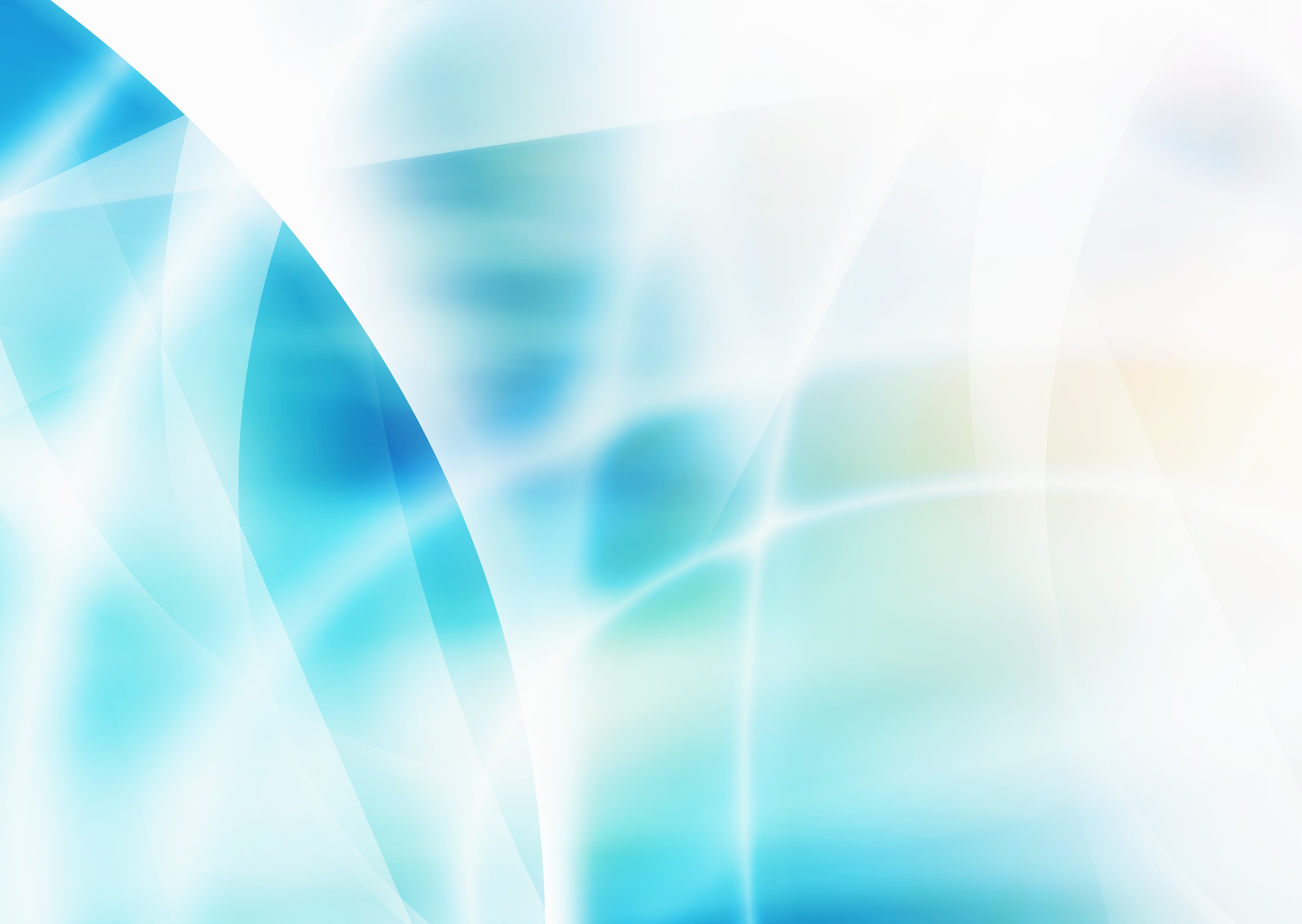 «Мектепке дейінгі, бастауыш, негізгі орта жалпы орта білім беру ұйымдарын жабдықтармен және жиһаздармен жарықтандыру нормаларын бекіту туралы» ҚР Білім  және ғылым министрлігінің 2012 жылғы 7 наурыздағы № 97 бұйрығымен бекітілген                 (ҚР-ның Әділет министрлігінде 2012 жылы 16 сәуірде № 7475 болып тіркелген) нормаларға сәйкес мектептердегі материалдық- базаны нығайту.
Өзін-өзі қажыландыру
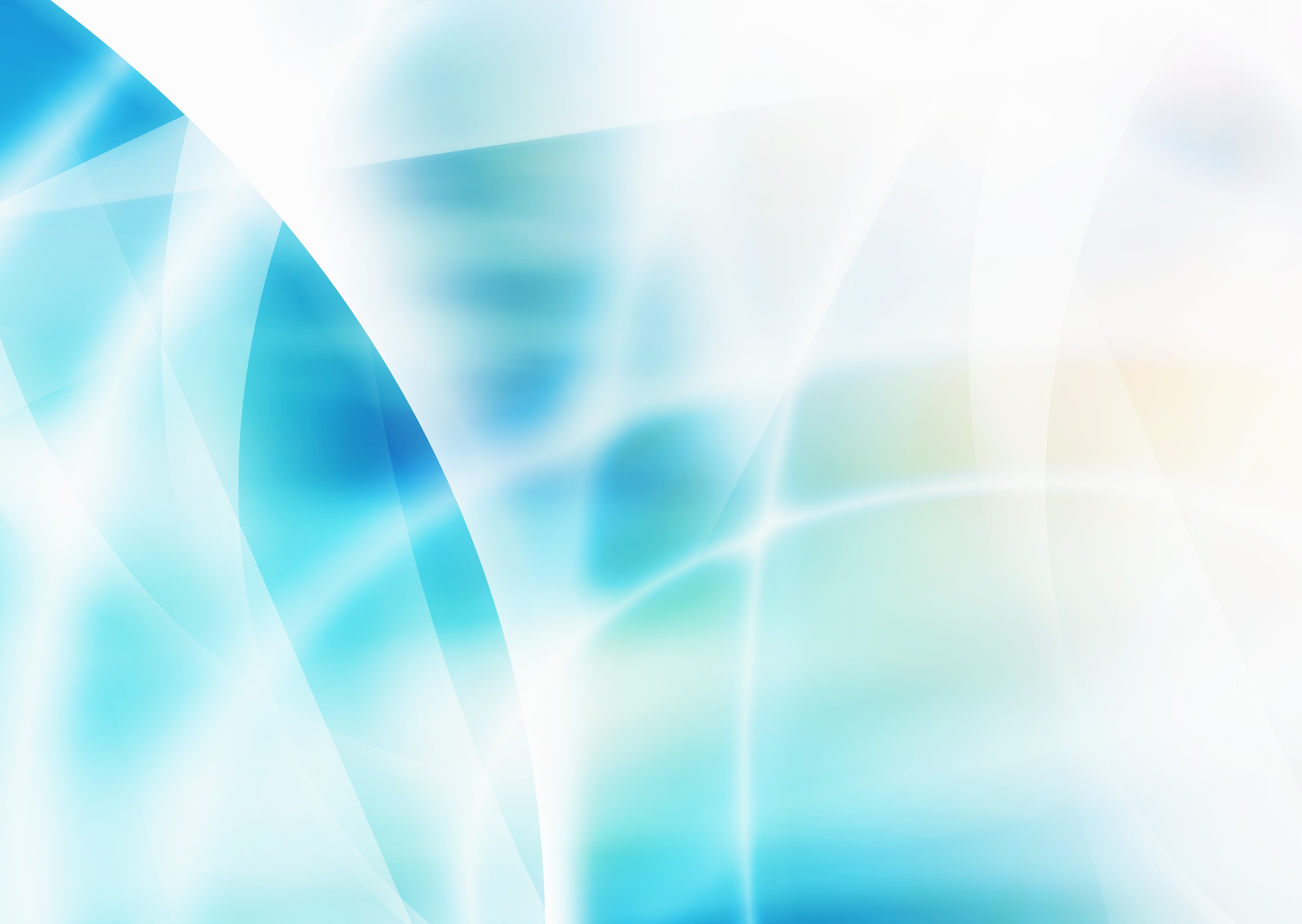 Ү. Бағдарламаны жүзеге асыруға байланысты іс- шаралар
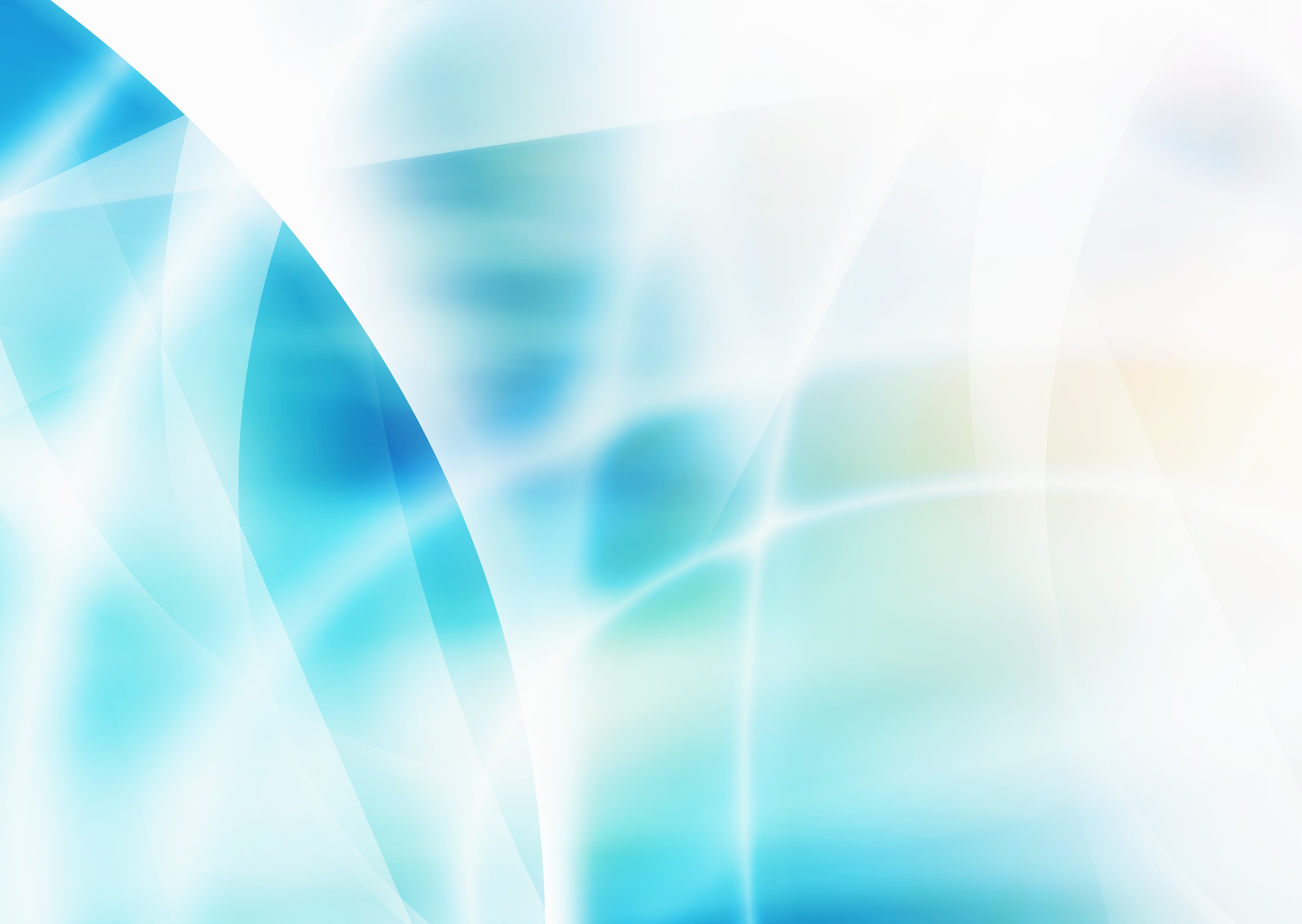 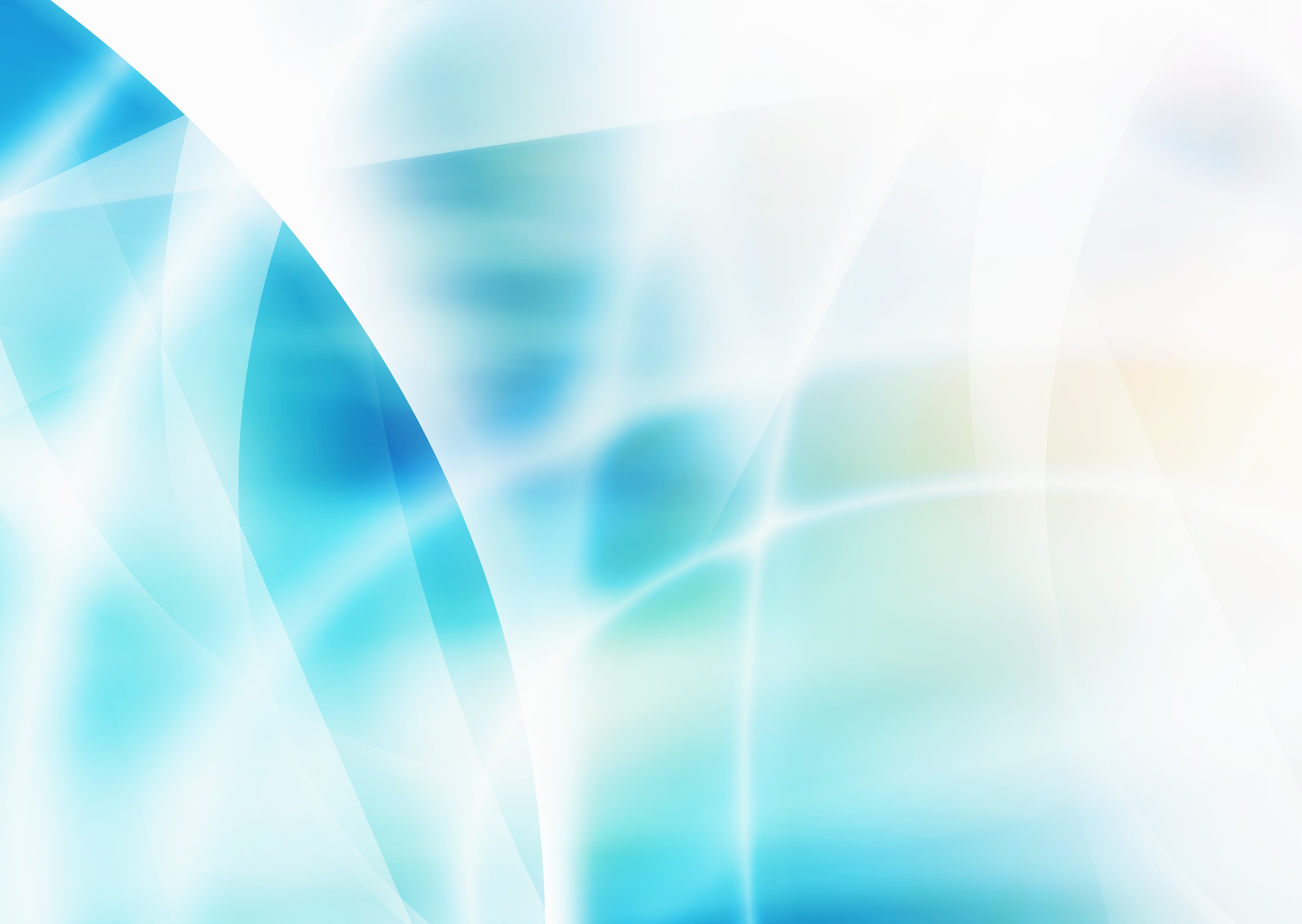 ҮІ. Күтілетін нәтиже